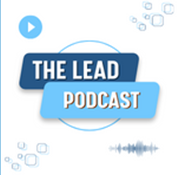 A Discussion of Pulsed Field Ablation for the Treatment of Atrial Fibrillation: PULSED AF Pivotal Trial
Hosted by William H. Sauer, MD, FHRS, CCDS
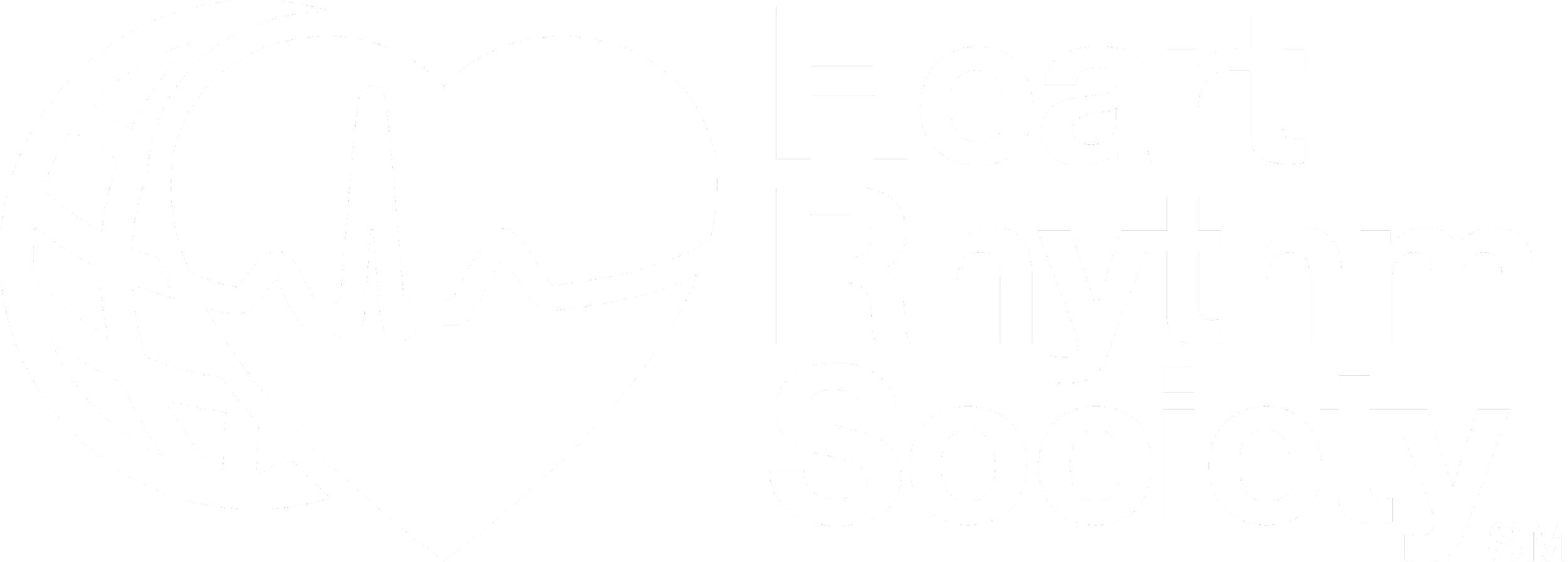 Article Information:
Article for Discussion: Pulsed Field Ablation for the Treatment of Atrial Fibrillation: PULSED AF Pivotal Trial

Authors: Atul Verma, David E. Haines, Lucas V. Boersma, Nitesh Sood, Andrea Natale, Francis E. Marchlinski, Hugh Calkins, Prashanthan Sanders, Douglas L. Packer, Karl-Heinz Kuck, Gerhard Hindricks, Birce Onal, Jeffrey Cerkvenik, Hiroshi Tada, David B. DeLurgio on behalf of the PULSED AF Investigators
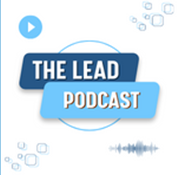 Today’s Host
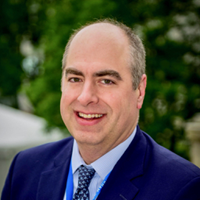 William H. Sauer, MD, FHRS, CCDS
Brigham and Women's Hospital
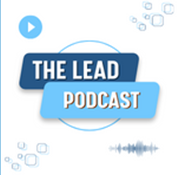 Today’s Contributors:
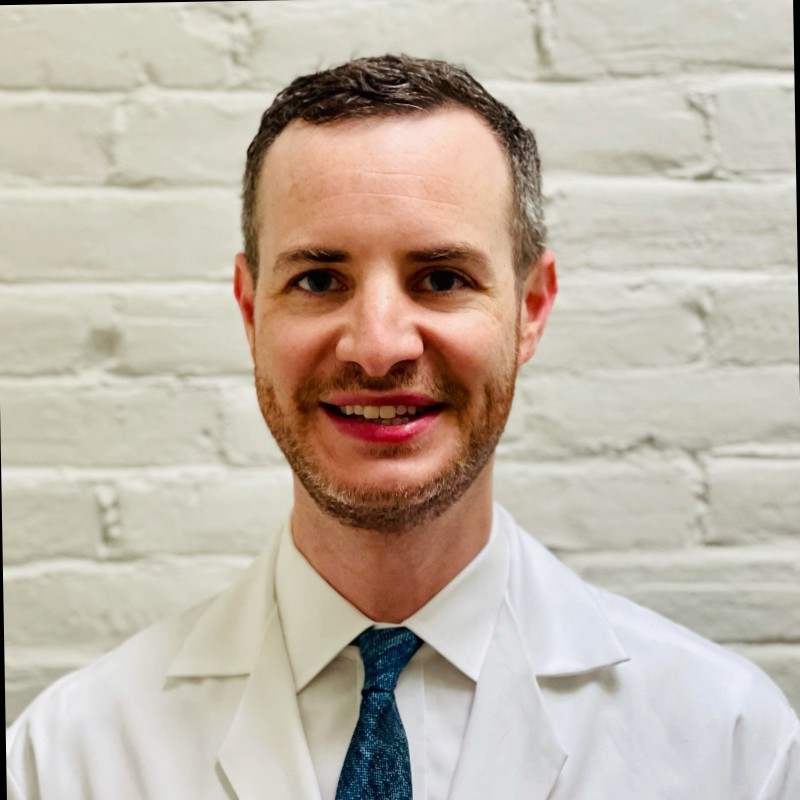 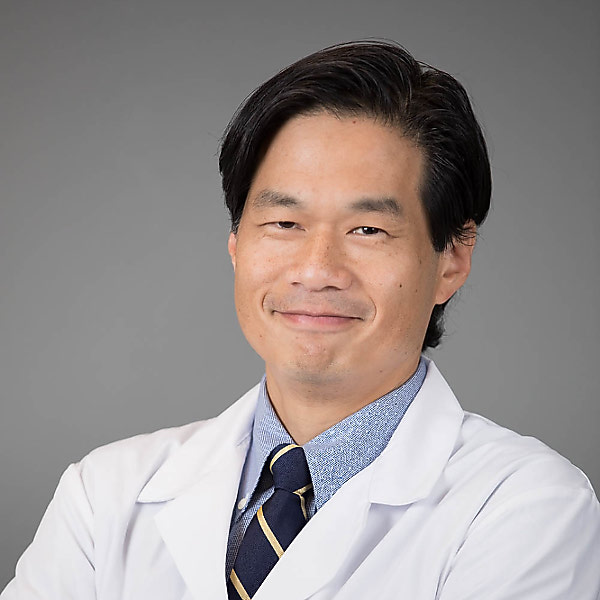 Paul C. Zei, MD, PhD, FHRS
Brigham and Women's Hospital
Nathaniel Steiger, MD
Brigham and Women's Hospital
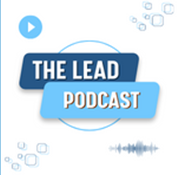 Disclosures:
William H. Sauer, MD, FHRS, CCDS
Honoraria/Speaking/Consulting: Biotronik, Biosense Webster, Inc., Abbott, Boston Scientific
Research: Medtronic
Nathaniel Steiger, MD
Nothing to disclose.
Paul C Zei, MD, PhD, FHRS
Honoraria/Speaking/Consulting: Varian Medical Systems, Biosense Webster, Inc., Abbott
Research: Biosense Webster, Inc.
Stocks, Publicly Traded: Affera, Inc.
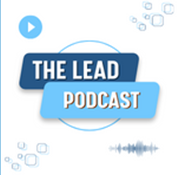 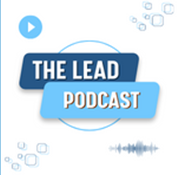 Thank you!